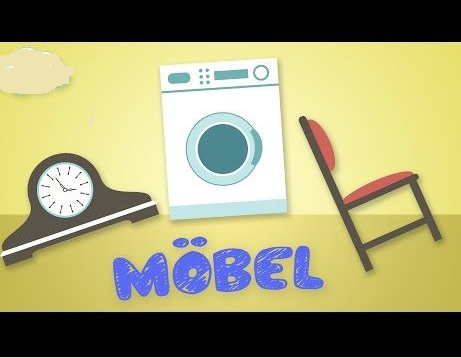 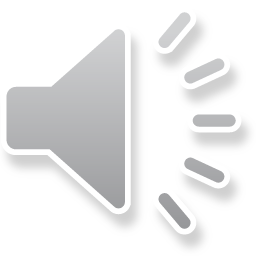 Katia Dourado
Möbel
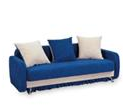 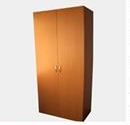 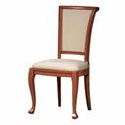 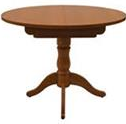 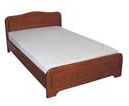 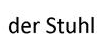 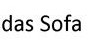 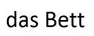 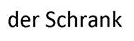 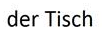 Elektrogeräte
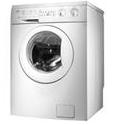 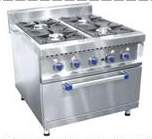 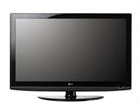 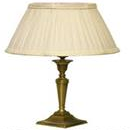 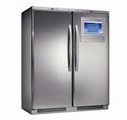 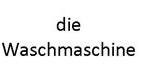 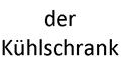 der Fernseher
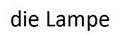 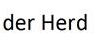 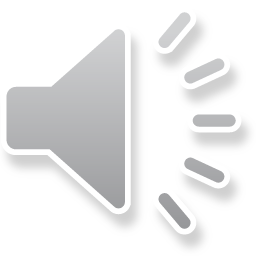 das Bad
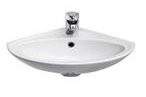 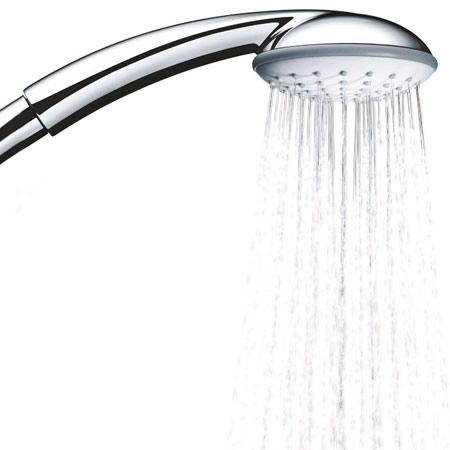 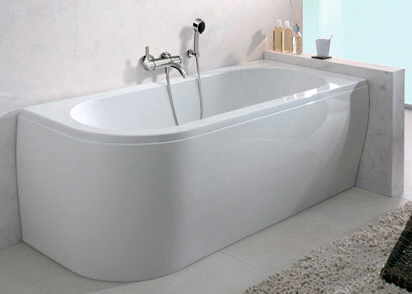 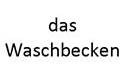 die Badewanne
die Dusche
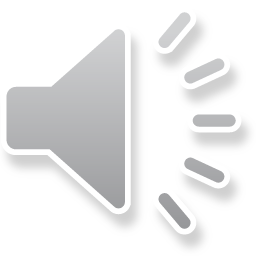 Nomen: Singular und Plural
die
zwei
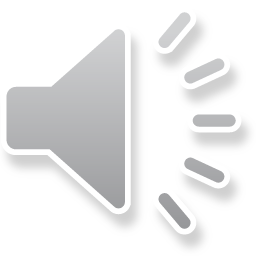 Gefallen / Missfallen: wie gefällt Ihnen …?
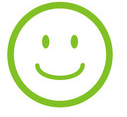 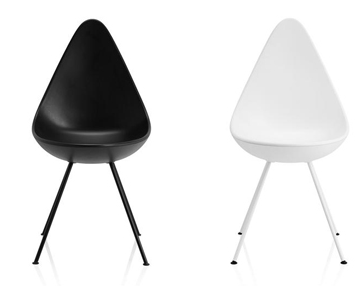 Wie gefallen Ihnen die Stühle?
Gut. Sie sind sehr Schön.
sehr gut
gut
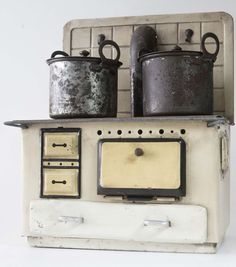 Wie gefällt Ihnen der Herd?
Nicht so gut. Er ist hässlich.
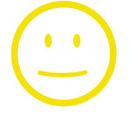 ganz gut
es geht
der Balkon -  er
das Bad - es
die Wohnung - sie
die Stühle - sie
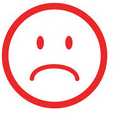 nicht so gut
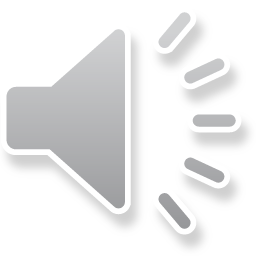 Personalpronomen
Nach dem Ort Fragen: Wo ist …?
Ist hier auch ein Bad? Ja. Dort.
                                       Das Bad ist hier.
Wo?
Hier.
Dort.
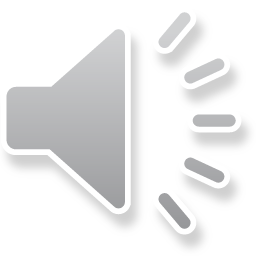 Negation
Der Stuhl ist nicht schön.
Das ist doch kein Stuhl. Das ist ein Sofa.
Klein.
sehr klein.
nicht Klein.
Das Haus ist
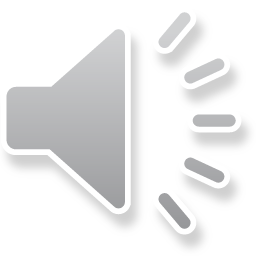 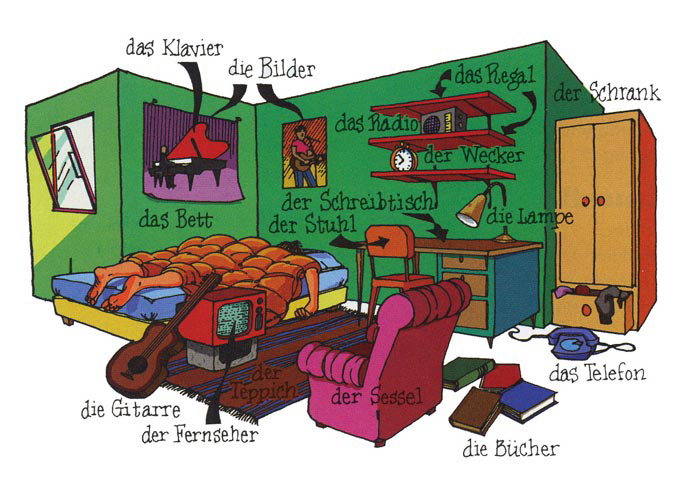 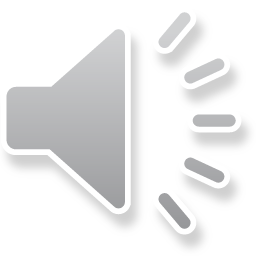